Familiensachen
Untergliederung der Familiensachen in:
alles was Ehe betrifft
Ehesachen (§ 121 FamFG)
alles was Geld
betrifft
Familienstreitsachen (§ 112 FamFG)
alles was Personen
betrifft
Angelegenheiten der freiwilligen Gerichtsbarkeit
KG-Ref.AF Carus
Familiensachen
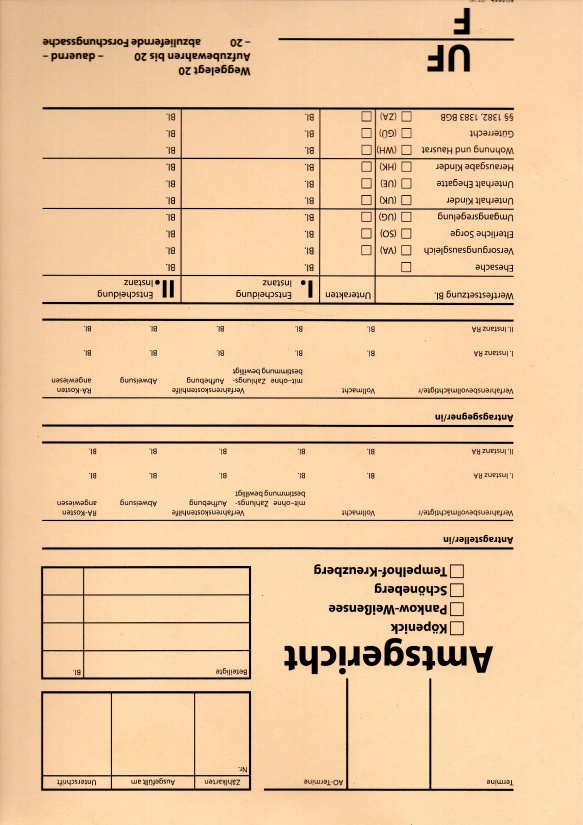 Untergliederung der Familiensachen in:
Ehesachen (§ 121 FamFG)
auf Scheidung der Ehe (Scheidungssachen)
auf Aufhebung der Ehe und 
auf Feststellung des Bestehens / Nichtbestehens einer Ehe zwischen den Beteiligten
alles was Ehe betrifft
KG-Ref.AF Carus
Familiensachen
Untergliederung der Familiensachen in:
alles was Geld
betrifft
Familienstreitsachen (§ 112 FamFG):
Unterhaltssachen nach § 231 I FamFG und Lebenspartnerschaftssachen nach § 269 I Nr. 8 und 9 FamFG
Güterrechtssachen nach § 261 I FamFG und Lebenspartnerschaftssachen nach § 269 I Nr. 10 FamFG sowie
sonstige Familiensachen nach § 266 I FamFG und Lebenspartnerschaftssachen nach § 269 II FamFG
Gibt es nur wenn es eine Scheidung
gibt.
KG-Ref.AF Carus
Familiensachen
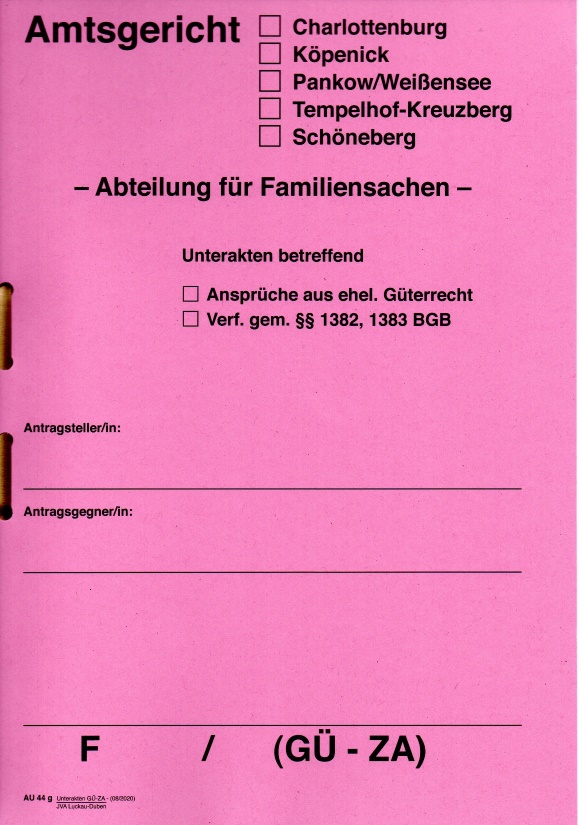 Untergliederung der Familiensachen in:
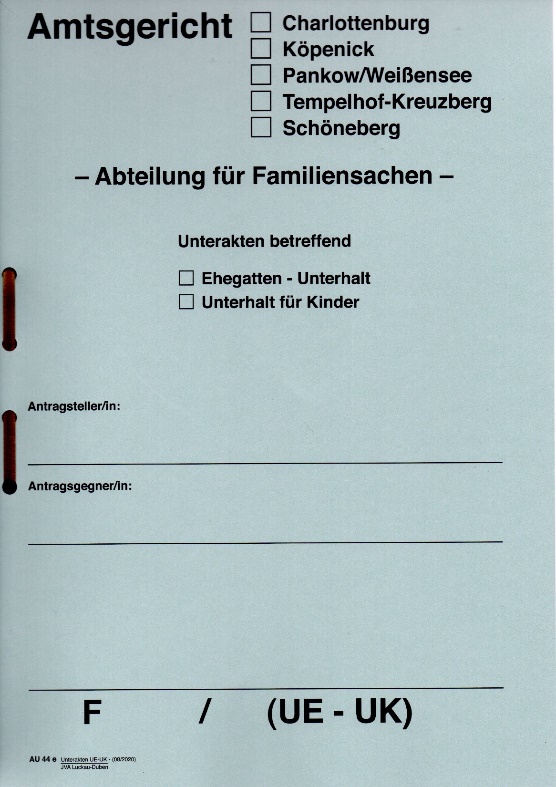 welche Verfahren gehören zu den Familienstreitsachen? – folgende Streitgegenstände gemäß FamFG:
Unterhaltspflichten, die durch Verwandtschaft begründet sind
Unterhaltspflichten, die durch eine Ehe begründet sind
Unterhaltspflichten für ein minderjähriges, gemeinsames Kind
Unterhaltspflichten, die durch eine Lebenspartnerschaft begründet sind
Ansprüche aus Anlass der Geburt
Beerdigungskosten der Mutter
Ansprüche aus dem ehelichen Güterrecht
Ansprüche aus dem lebenspartnerschaftlichen Güterrecht
Ansprüche aus der Ehe
Ansprüche durch eine Verlobung
Ansprüche aus einem Eltern-Kind-Verhältnis
sonstige Lebenspartnerschaftssachen
KG-Ref.AF Carus
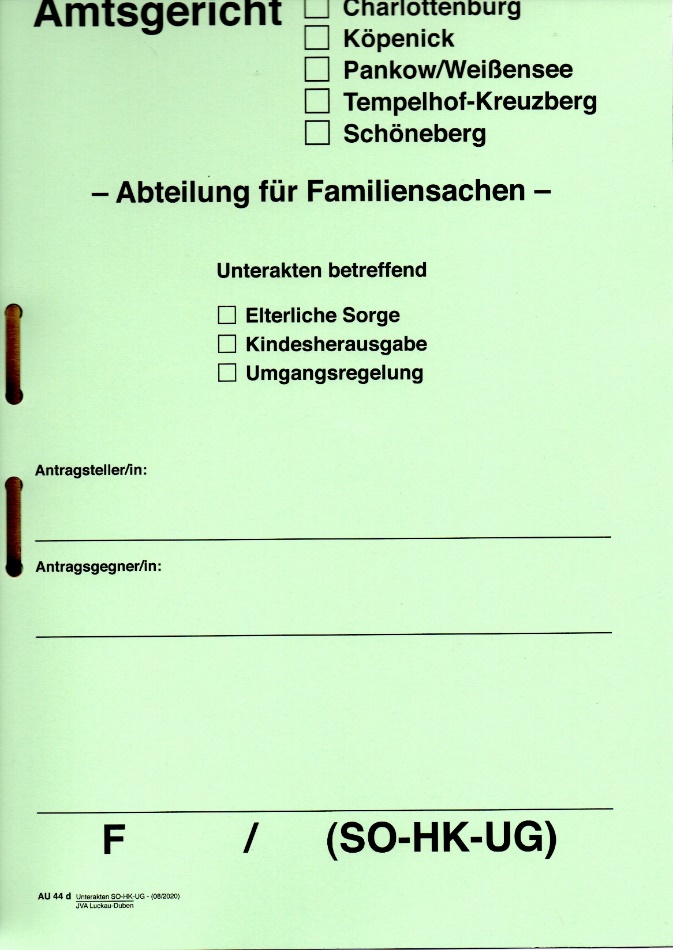 Familiensachen
Untergliederung der Familiensachen in:
Angelegenheiten der freiwilligen Gerichtsbarkeit
Kindschaftssachen (§ 111 Nr. 2 FamFG) - § 151 FamFG
eSo, Umgangsrecht, Kindesherausgabe, Vormundschaft, Pflegschaft und Unterbringung eines Minderjährigen
Verfahren, die den Aufenthalt, das Umgangsrecht oder die Herausgabe des Kindes betreffen sowie Verfahren bezüglich der Kindeswohlgefährdung vorrangig und beschleunigt behandeln (§ 155 FamFG)
Verfahren können auch ohne eine Scheidung geführt werden.
KG-Ref.AF Carus
Familiensachen
Untergliederung der Familiensachen in:
Angelegenheiten der freiwilligen Gerichtsbarkeit
Abstammungssachen (§ 111 Nr. 3 FamFG)  § 169 FamFG
Feststellung des Bestehens / Nichtbestehens eines Eltern-Kind-Verhältnisses; Wirksamkeit einer Vaterschaftsanerkennung; Vaterschaftsanerkennung; Ersetzung der Einwilligung in eine genetische Abstammungsuntersuchung
Verfahren finden ohne Scheidung statt.
KG-Ref.AF Carus
Familiensachen
Untergliederung der Familiensachen in:
Angelegenheiten der freiwilligen Gerichtsbarkeit
Adoptionssachen (§ 111 Nr. 4 FamFG)  § 186 FamFG
Annahme als Kind; Ersetzung der Einwilligung zur Annahme als Kind; Aufhebung des Annahmeverhältnisses; Befreiung vom Eheverbot (§ 1308 I BGB)
KG-Ref.AF Carus
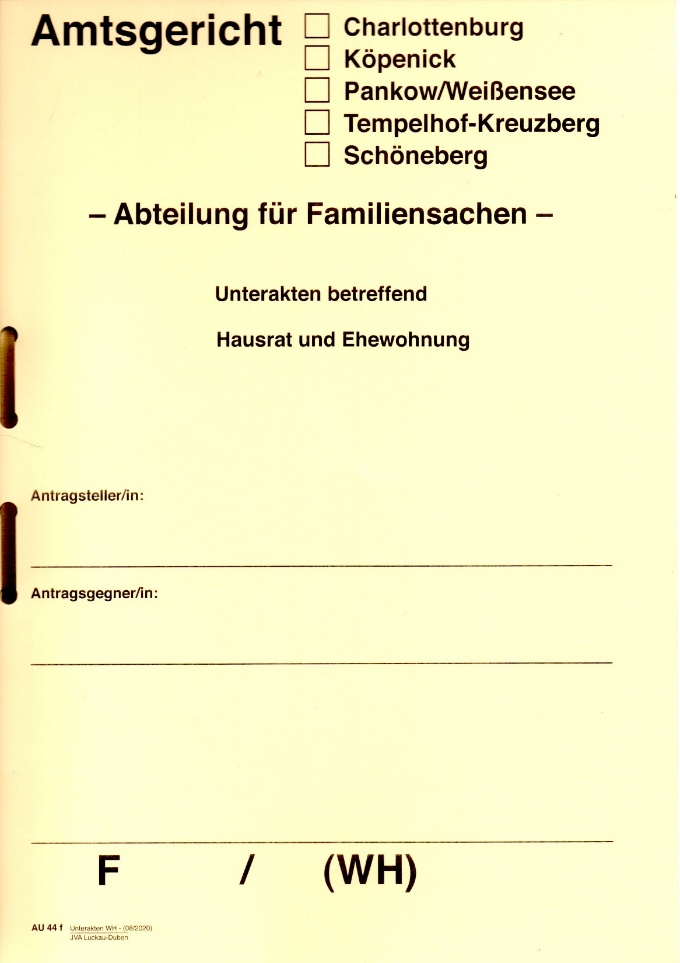 Familiensachen
Untergliederung der Familiensachen in:
Angelegenheiten der freiwilligen Gerichtsbarkeit
Ehewohnungs- und Haushaltssachen (§ 111 Nr. 5 FamFG)  § 200 FamFG
Regelung der künftigen Rechtsverhältnisse an der Ehewohnung und am Hausrat – Entscheidung, wer künftig die frühere Ehewohnung nutzen darf und wem die Haushaltsgegenstände zuzuteilen sind
Gibt es nur wenn es eine Scheidung
gibt.
KG-Ref.AF Carus
Familiensachen
Untergliederung der Familiensachen in:
Angelegenheiten der freiwilligen Gerichtsbarkeit
Gewaltschutzsachen (§ 111 Nr. 6 FamFG)  (§ 210 FamFG, §§ 1 und 2 GewSchG)
wurde vorsätzlich Gesundheit, Körper oder Freiheit einer Person verletzt, muss das Gericht auf Antrag der verletzten Person erforderliche Maßnahmen zur Abwendung treffen
Verfahren finden auch ohne Scheidung statt.
KG-Ref.AF Carus
Familiensachen
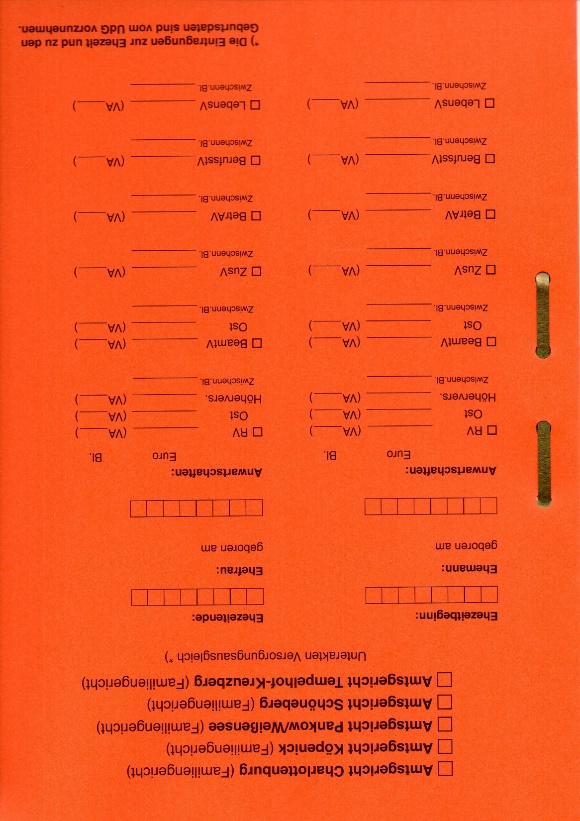 Untergliederung der Familiensachen in:
Angelegenheiten der freiwilligen Gerichtsbarkeit
Versorgungsausgleichssachen (§ 111 Nr. 7 FamFG)  § 217 FamFG
Teilung von in der Ehezeit erworbenen Anrechten zwischen Ehegatten
kann isoliert – hier gilt das FamFG oder 
im Verbund – hier gilt die ZPO stattfinden
Gibt es nur wenn es eine Scheidung
gibt.
Kann isoliert stattfinden!
KG-Ref.AF Carus
Familiensachen
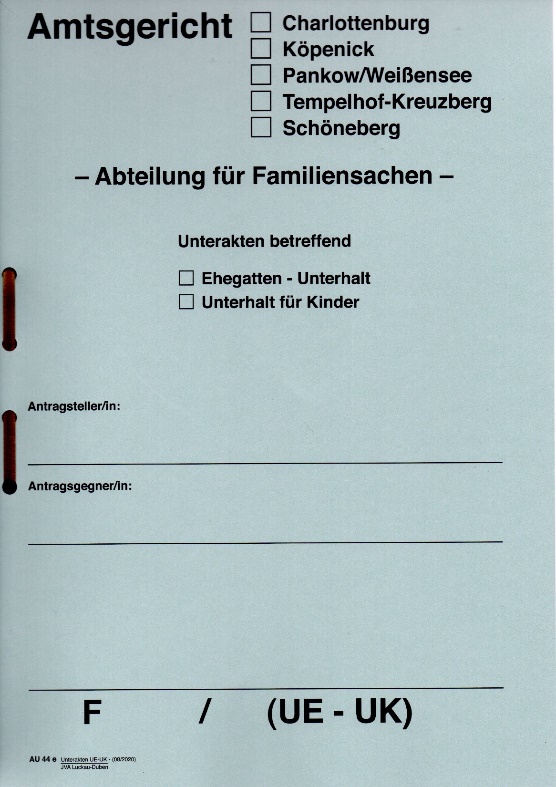 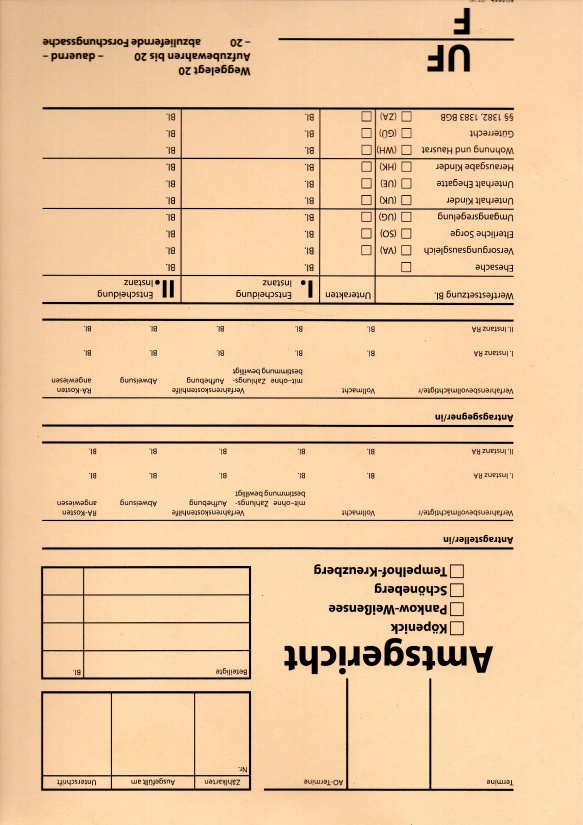 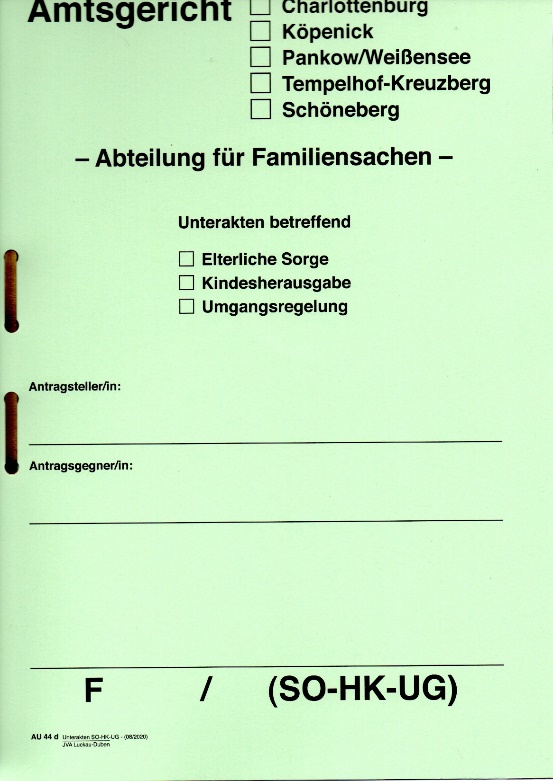 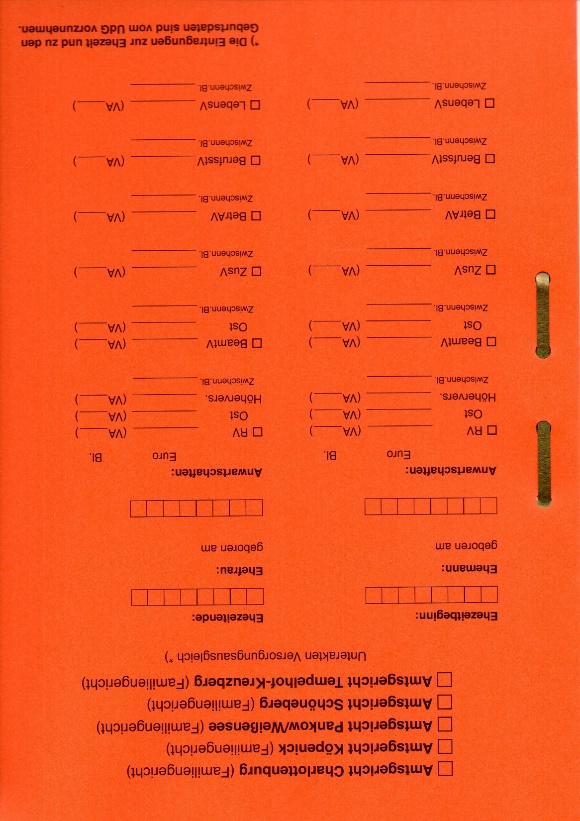 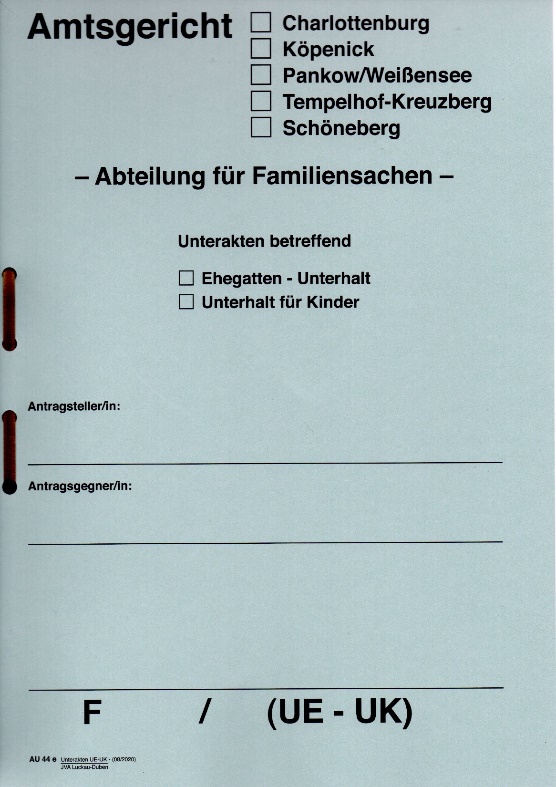 Gewaltschutz
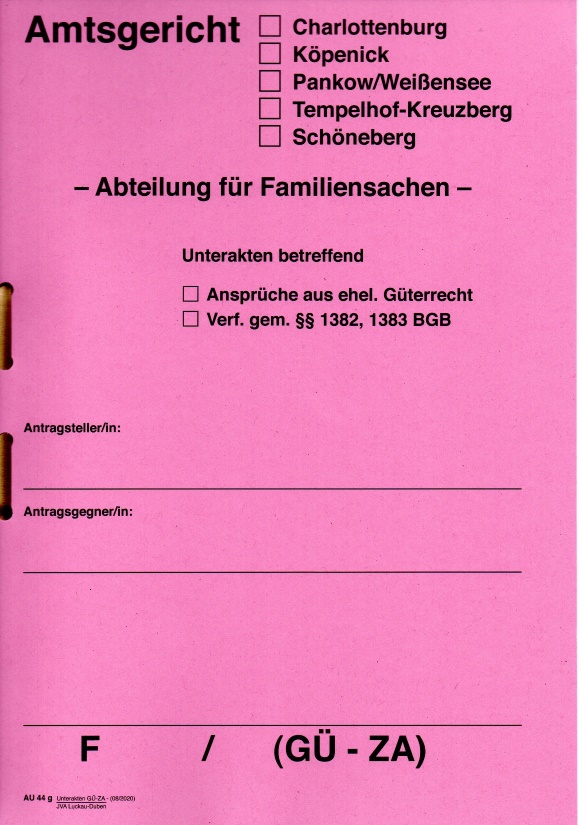 Unterbringung
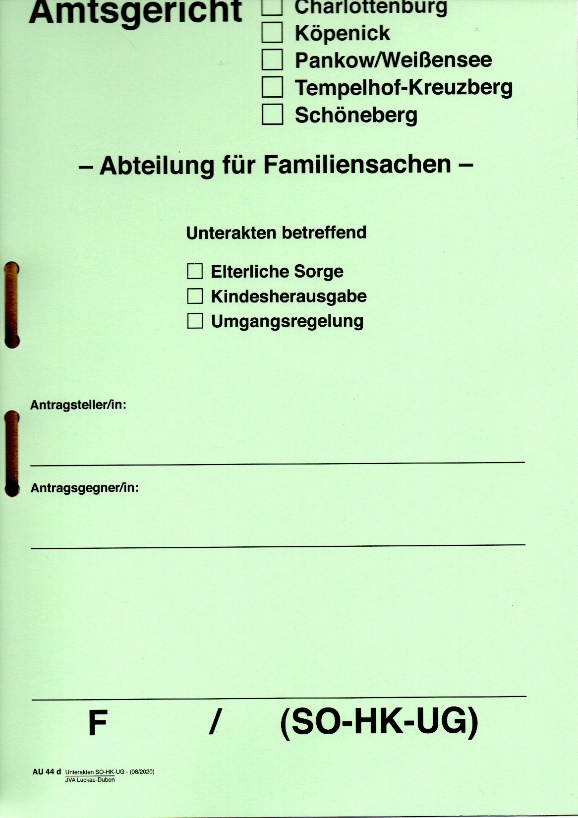 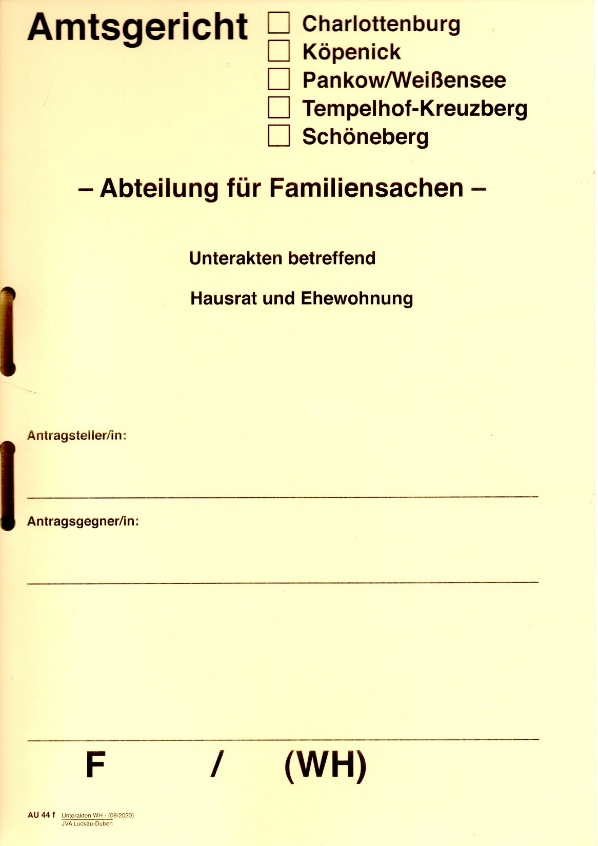 Adopotion
Die einzelnen Aktendeckel sehen wir uns noch genau an…
KG-Ref.AF Carus